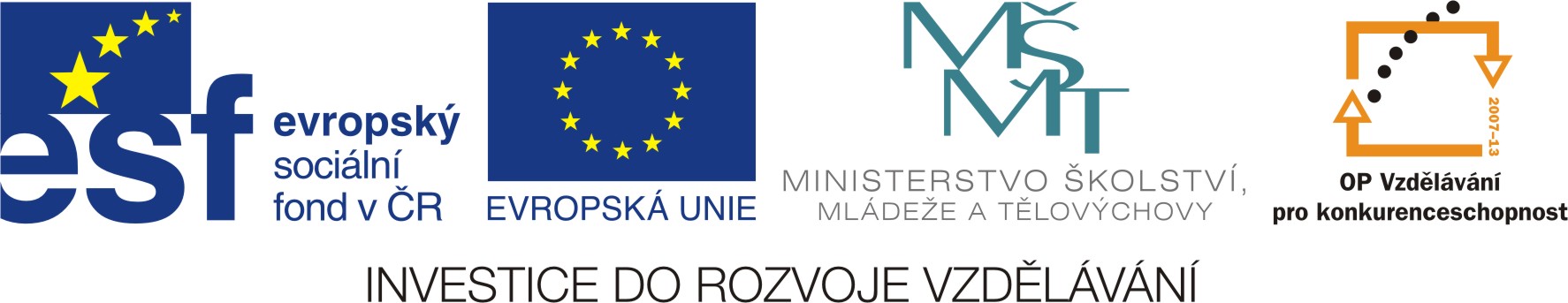 MY BODY
Radana Bořilová
VY_32_INOVACE_091
ZŠ Jenišovice
MY BODY
MY BODY
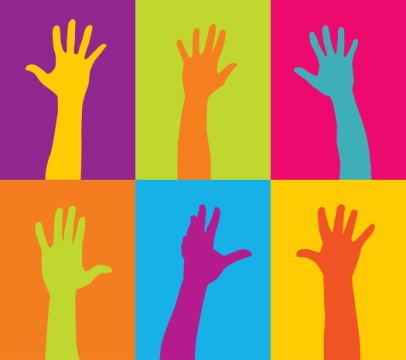 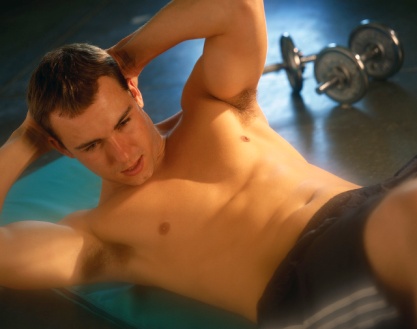 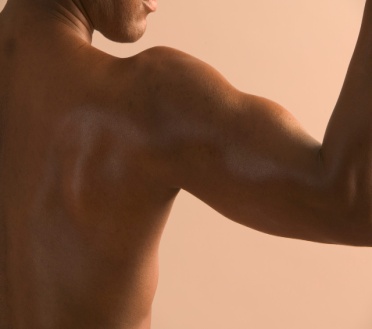 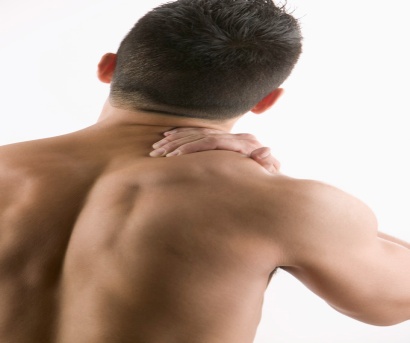 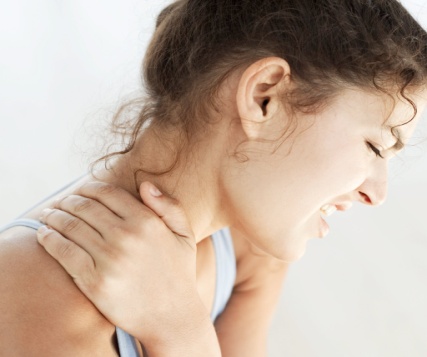 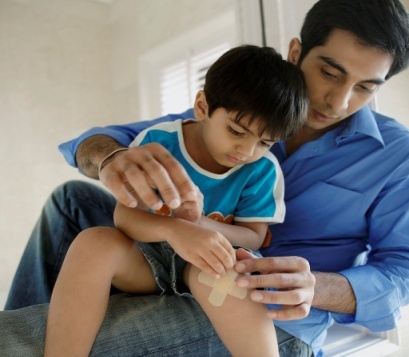 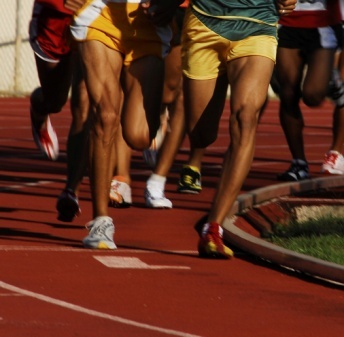 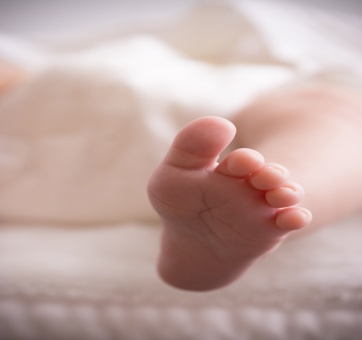 MY BODY
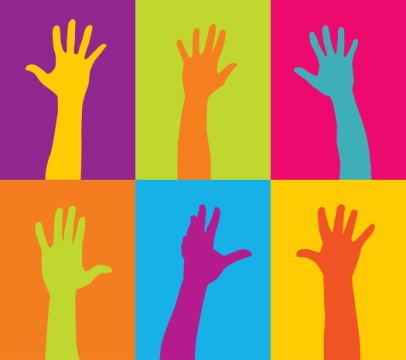 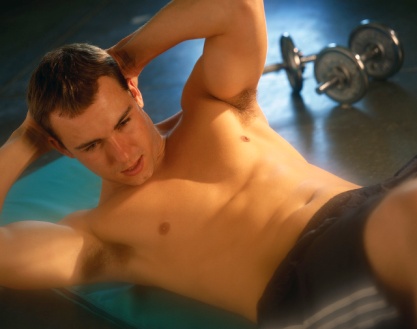 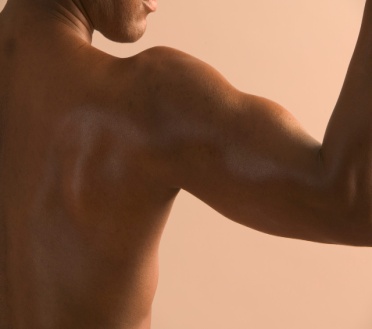 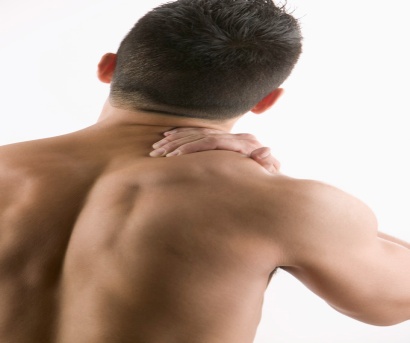 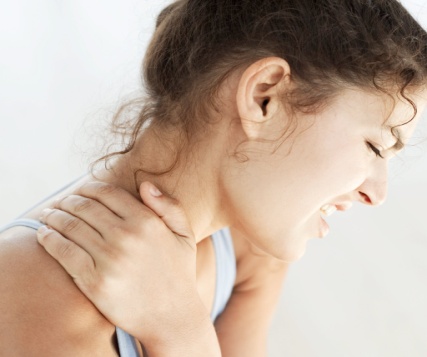 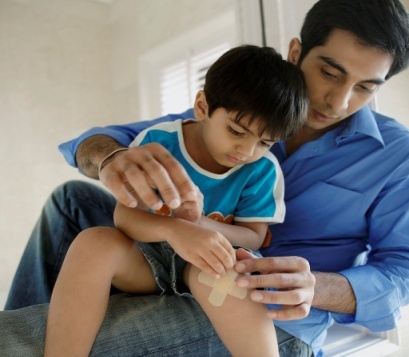 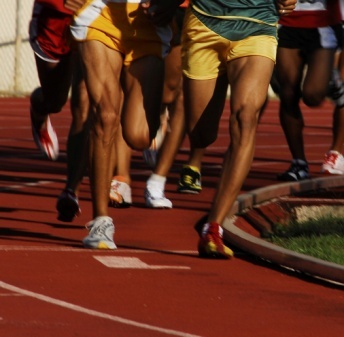 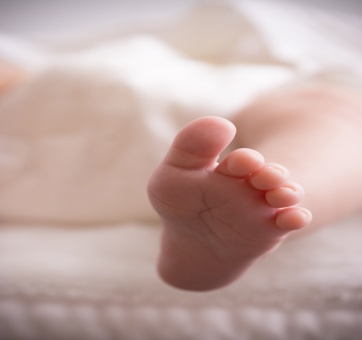 MY BODY
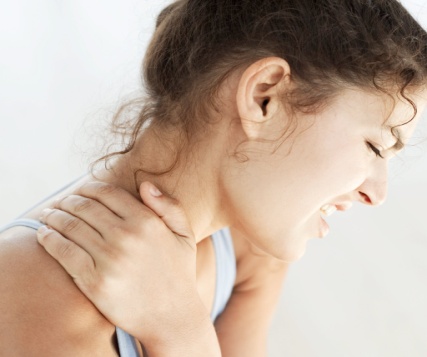 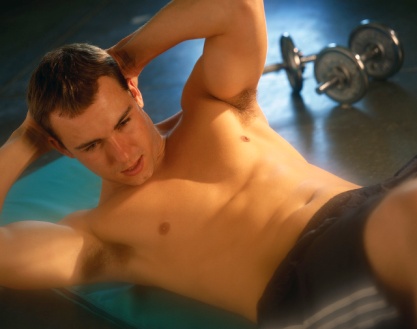 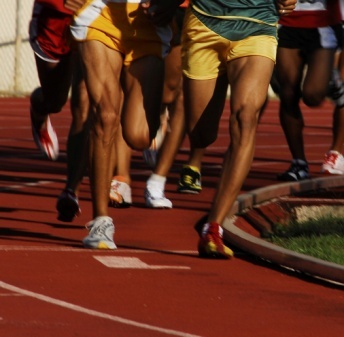 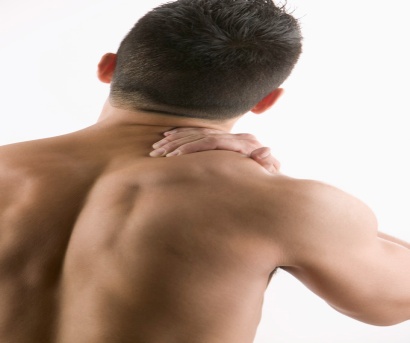 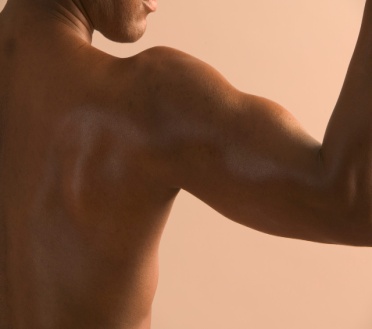 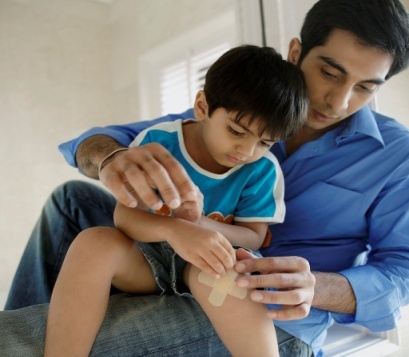 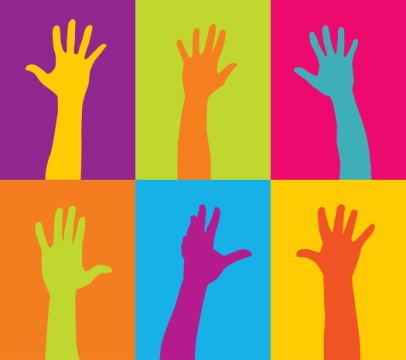 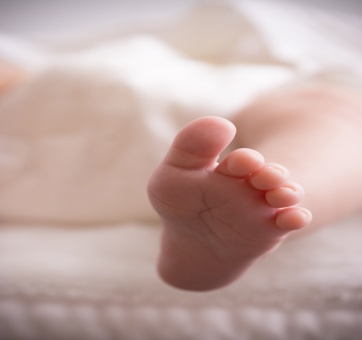